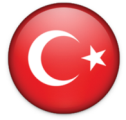 BOZOVA KAYMAKAMLIĞI
İlçe Milli Eğitim Müdürlüğü
Yaslıca İlkokulu Müdürlüğü
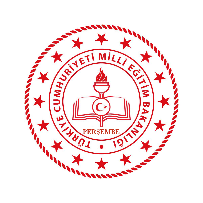 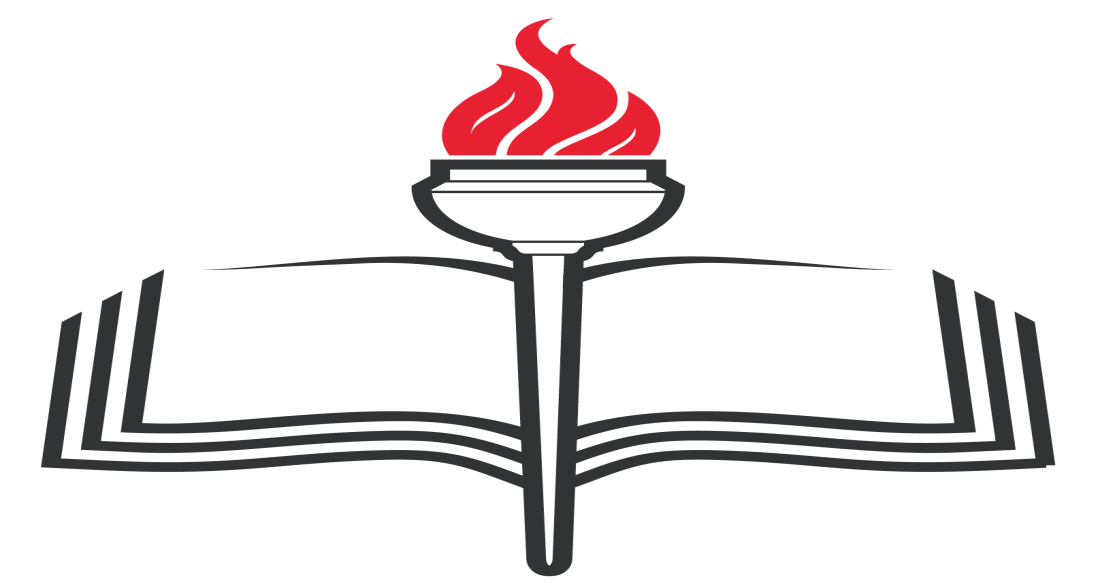 BRİFİNG
Okul Resimleri
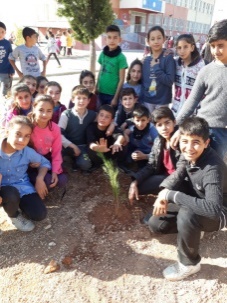 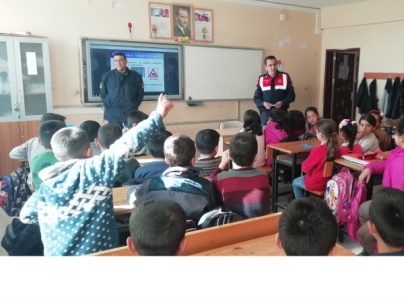 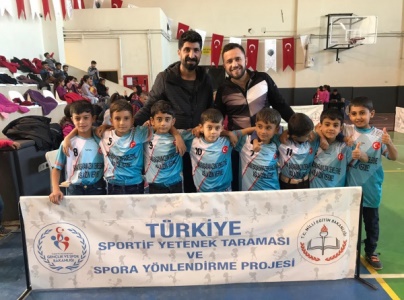 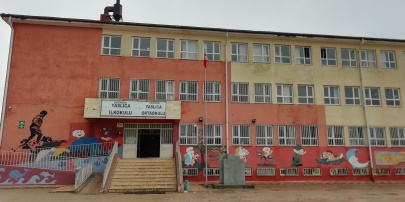 2023-2024
BOZOVA KAYMAKAMLIĞI
İlçe Milli Eğitim Müdürlüğü
Yaslıca İlkokulu Müdürlüğü
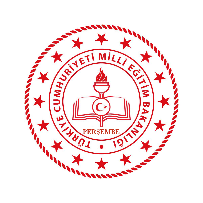 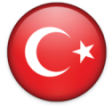 MİSYON VE VİZYON
Misyon:
Toplumdaki her bireyin eğitim öğretim imkânlarından eşit şartlarda faydalandığı, bilgi, beceri, özgüven ve sorumluluğu yüksek, girişimci, yenilikçi, temel değerlerini ve milli kültürünü özümsemiş, çağın koşullarına hızla uyum sağlayabilen demokratik, çağdaş, mutlu bireyler yetiştirebilmek için gerekli ortamları sağlamak.
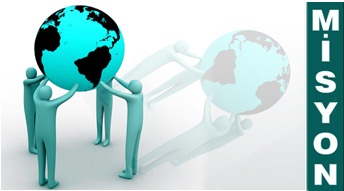 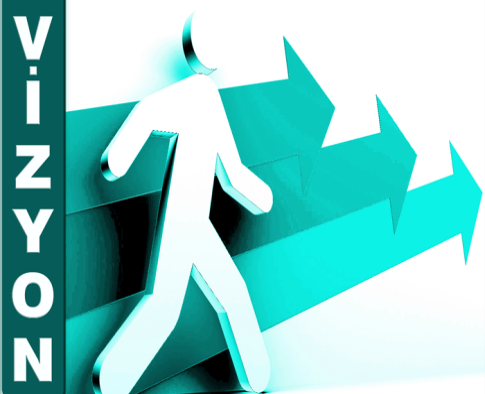 Vizyon:
  
Yetiştirdiği insan modeliyle eğitim ve öğretimin her zaman öncüsü olmak.
BOZOVA KAYMAKAMLIĞI
İlçe Milli Eğitim Müdürlüğü
Yaslıca İlkokulu Müdürlüğü
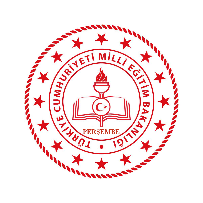 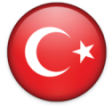 OKUL BİLGİLERİ VE BÖLÜMERİ
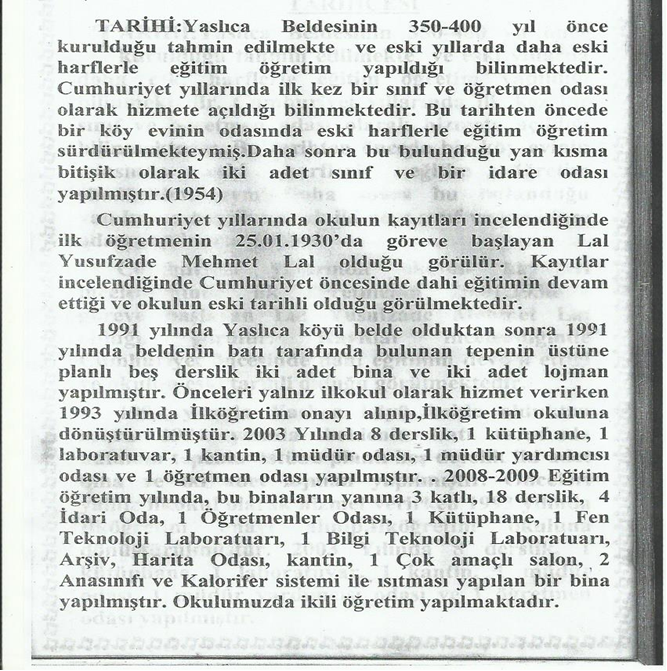 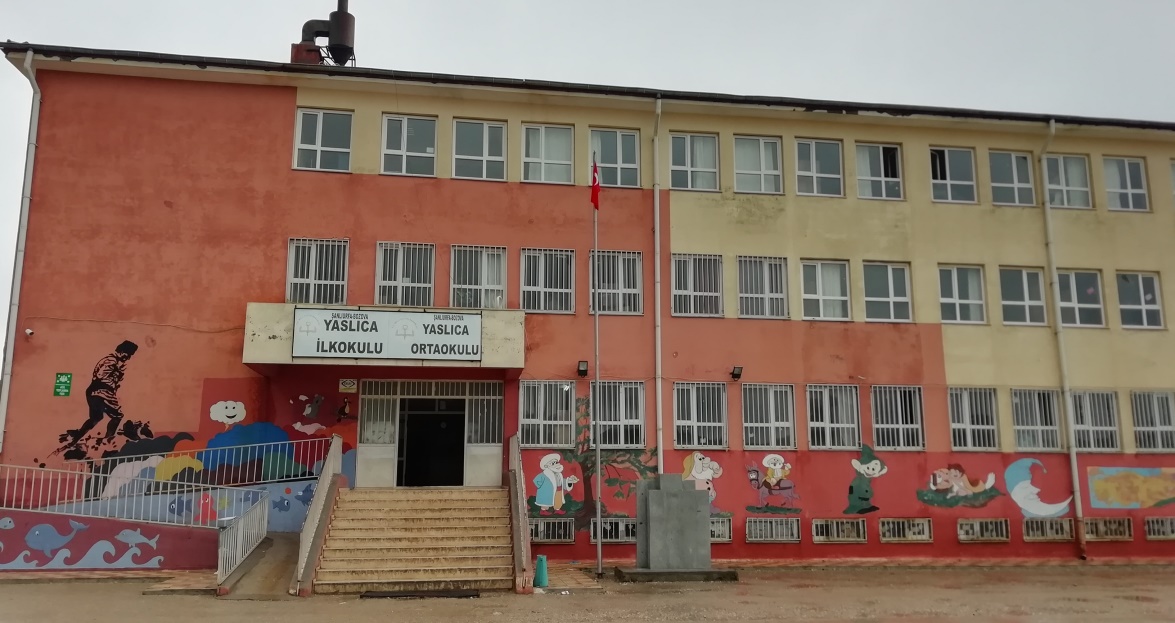 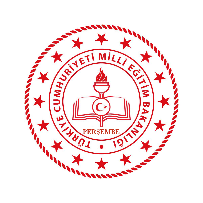 BOZOVA KAYMAKAMLIĞI
İlçe Milli Eğitim Müdürlüğü
Yaslıca İlkokulu Müdürlüğü
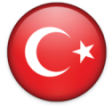 PERSONEL SAYILARI
BOZOVA KAYMAKAMLIĞI
İlçe Milli Eğitim Müdürlüğü
Yaslıca İlkokulu Müdürlüğü
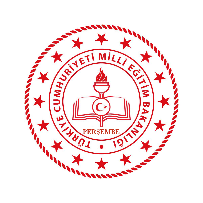 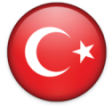 PERSONEL SAYILARI
BOZOVA KAYMAKAMLIĞI
İlçe Milli Eğitim Müdürlüğü
Yaslıca İlkokulu Müdürlüğü
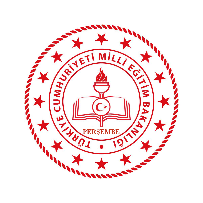 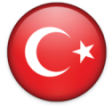 BRANŞLARA GÖRE ÖĞRETMEN SAYILARI
BOZOVA KAYMAKAMLIĞI
İlçe Milli Eğitim Müdürlüğü
Yaslıca İlkokulu Müdürlüğü
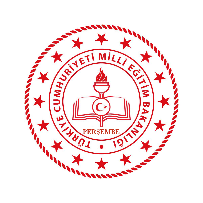 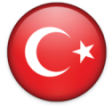 ÖĞRETMEN VE DERSLİK BAŞINA  DÜŞEN ÖĞRENCİ SAYILARI
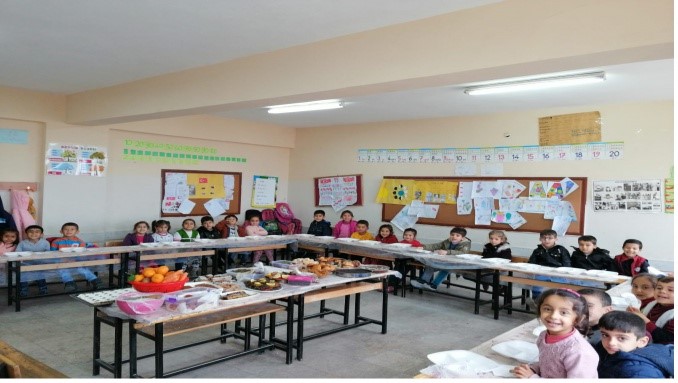 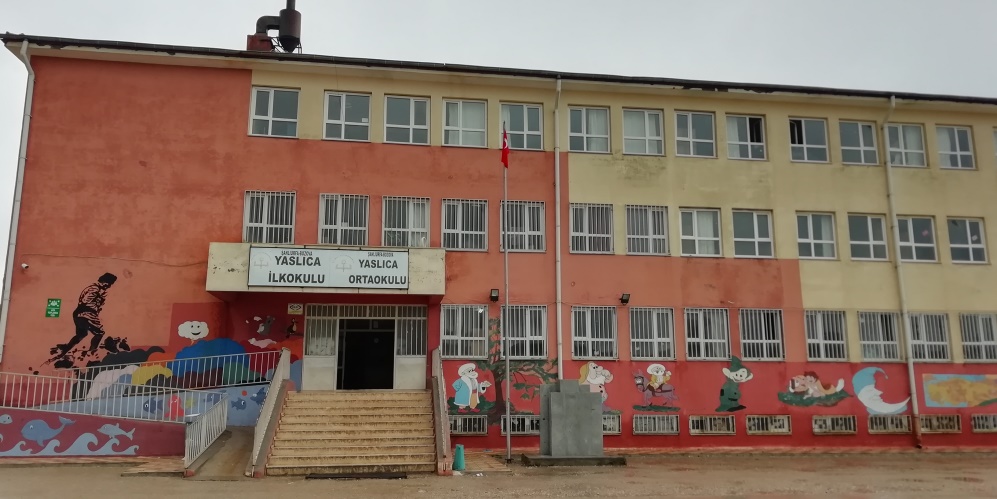 BOZOVA KAYMAKAMLIĞI
İlçe Milli Eğitim Müdürlüğü
Yaslıca İlkokulu Müdürlüğü
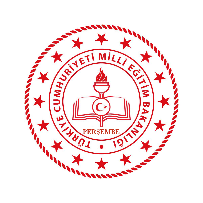 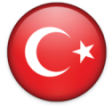 ETKİNLİK SAYILARI
BOZOVA KAYMAKAMLIĞI
İlçe Milli Eğitim Müdürlüğü
Yaslıca İlkokulu Müdürlüğü
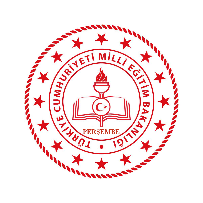 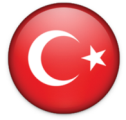 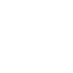 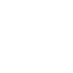 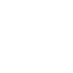 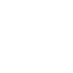 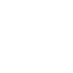 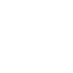 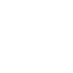 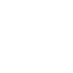 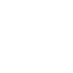 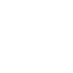 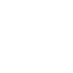 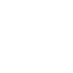 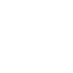 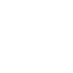 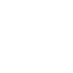 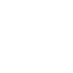 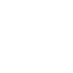 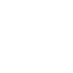 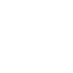 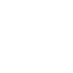 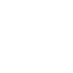 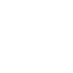 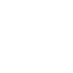 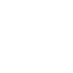 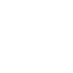 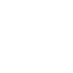 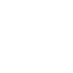 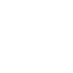 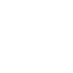 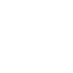 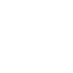 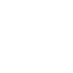 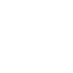 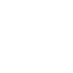 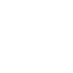 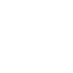 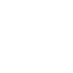 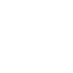 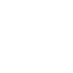 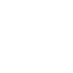 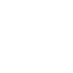 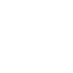 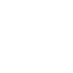 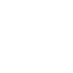 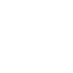 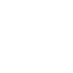 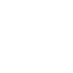 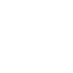 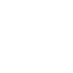 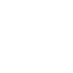 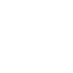 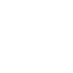 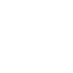 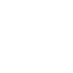 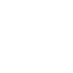 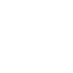 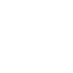 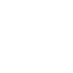 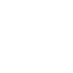 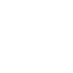 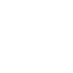 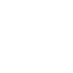 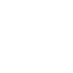 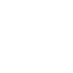 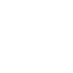 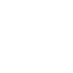 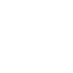 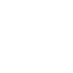 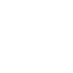 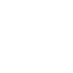 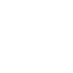 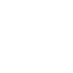 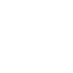 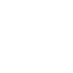 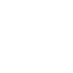 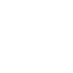 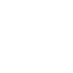 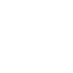 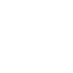 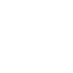 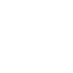 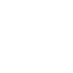 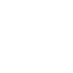 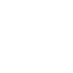 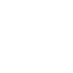 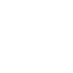 BOZOVA KAYMAKAMLIĞI
İlçe Milli Eğitim Müdürlüğü
Yaslıca İlkokulu Müdürlüğü
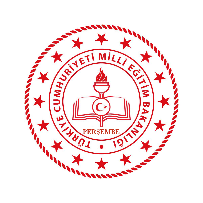 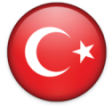 ONARIMLAR (SON 3 YIL)
BOZOVA KAYMAKAMLIĞI
İlçe Milli Eğitim Müdürlüğü
Yaslıca İlkokulu Müdürlüğü
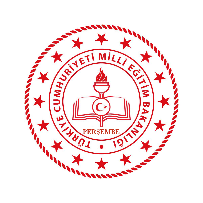 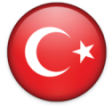 İHTİYAÇLAR
BOZOVA KAYMAKAMLIĞI
İlçe Milli Eğitim Müdürlüğü
Yaslıca İlkokulu Müdürlüğü
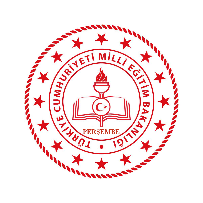 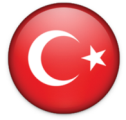 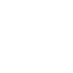 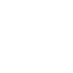 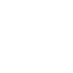 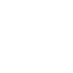 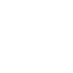 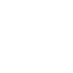 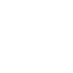 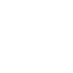 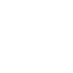 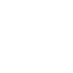 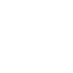 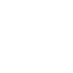 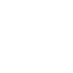 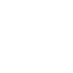 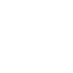 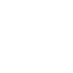 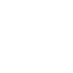 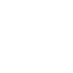 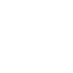 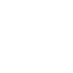 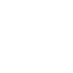 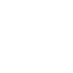 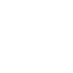 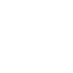 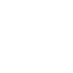 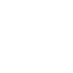 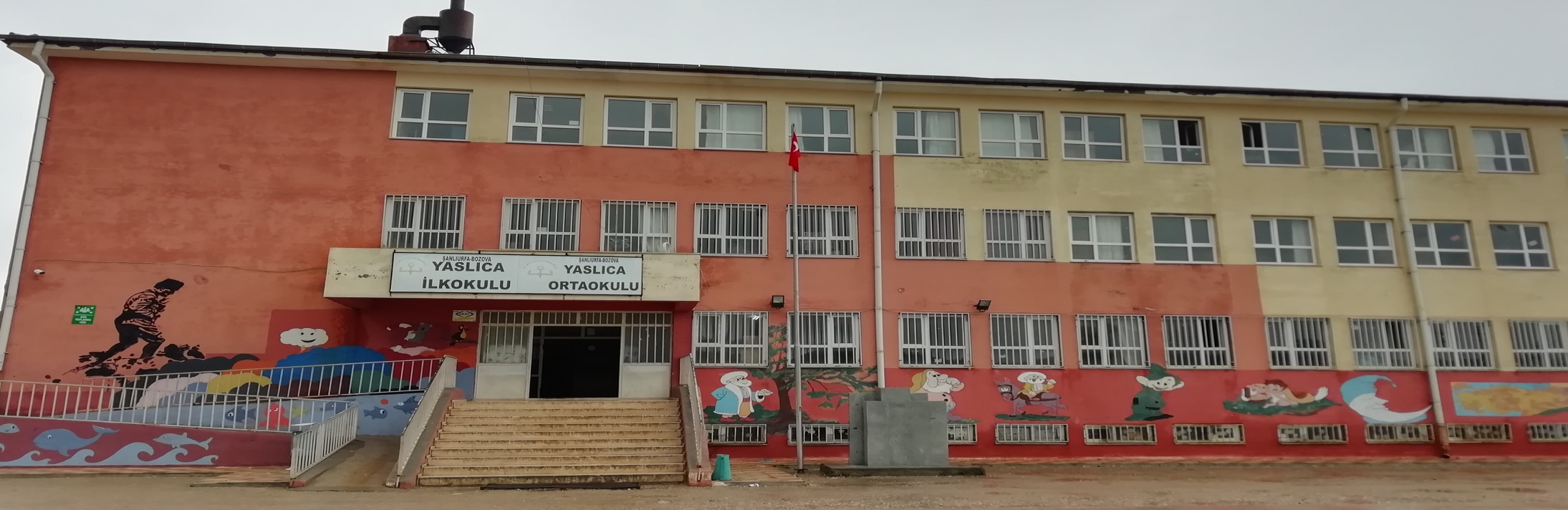 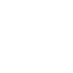 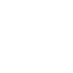 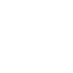 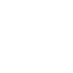 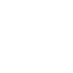 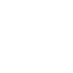 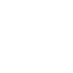 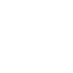 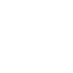 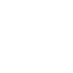 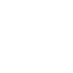 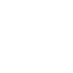 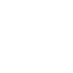 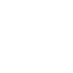 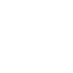 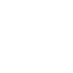 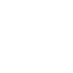 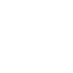 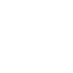 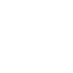 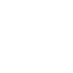 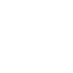 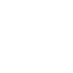 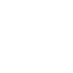 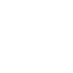 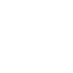 GENEL GÖRÜNÜM RESİM
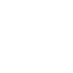 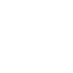 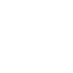 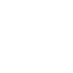 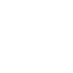 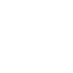 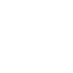 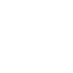 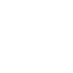 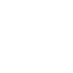 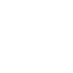 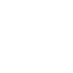 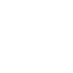 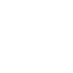 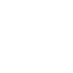 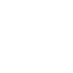 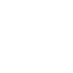 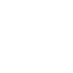 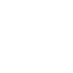 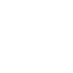 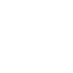 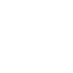 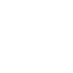 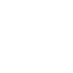 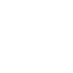 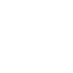 ARZ EDERİM
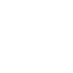 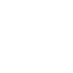 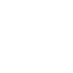 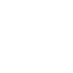 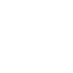 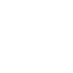 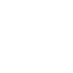 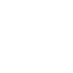 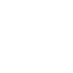 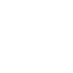 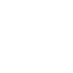 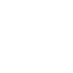 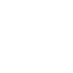